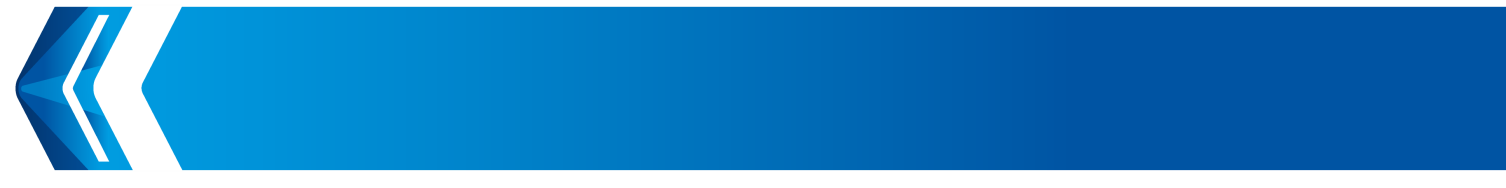 Областной конкурс научно-технических проектов Вологодской области
 «Потенциал будущего»
Номинация «СтартАп»
Научно-технический проект
 «Новый способ уничтожения борщевика»
Федченко Владимир Александрович, магистрант ВоГУ 
Федченко Елена Ивановна, специалист по УМР,
 старший преподаватель ВоГУ
2021 год
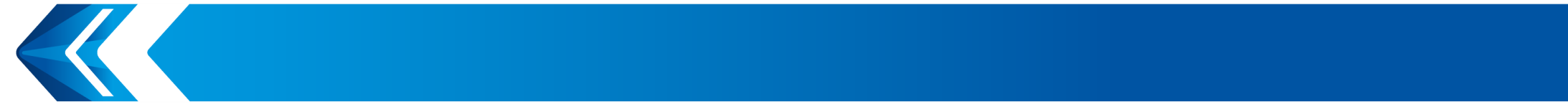 Актуальность:
 борщевик Сосновского с каждым годом захватывает все новые территории, в том числе и в Вологодской области;
 на борьбу с борщевиком тратятся миллионы рублей ежегодно;
 большинство из применяемых способов уничтожения борщевика дают временный эффект и применять их необходимо каждый год в течение 7-10 лет;
 необходимо искать новые способы уничтожения борщевика, которые покажут лучшую эффективность.

Научная новизна заключается в разработке нового способа уничтожения семян борщевика в почве.
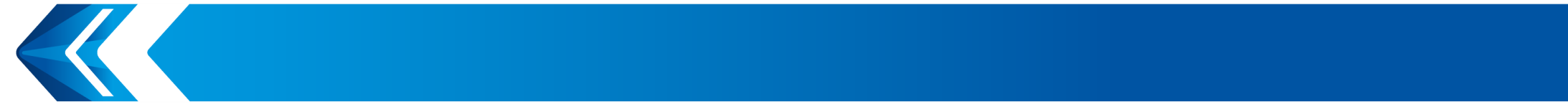 Цель проекта: разработать новый способ уничтожения борщевика.
Задачи проекта: 
- разработать способ уничтожения семян борщевика в почве;
- провести экспериментальные работы по практическому применению разработанного способа;
- создать комплексное решение проблемы уничтожения борщевика.
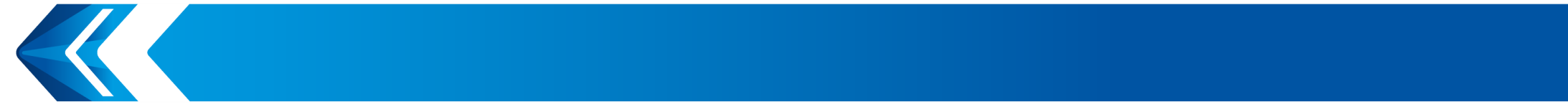 Борщевик Сосновского - крупное травянистое растение из семейства зонтичных. Растение обладает способностью вызывать сильные и долго не заживающие ожоги на коже. 
По официальным данным борщевик в Вологодской области растет на площади свыше 26 тысяч гектаров.
Основная проблема в борьбе с борщевиком кроется в его семенах. Одно растение может дать от 15 – 20 до 70 тысяч жизнеспособных семян, которые сохраняют всхожесть до 8 - 12 лет.  Большая часть семян (до 98%) накапливается в верхних горизонтах почвы (на глубине от 0 до 10 см).
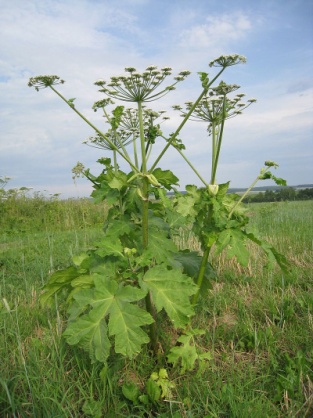 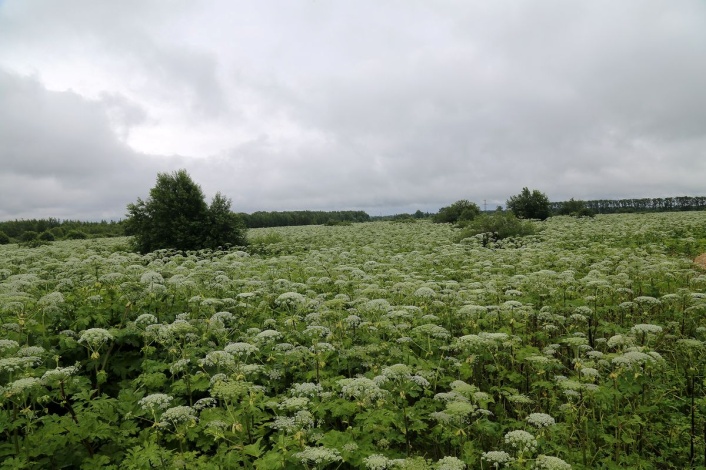 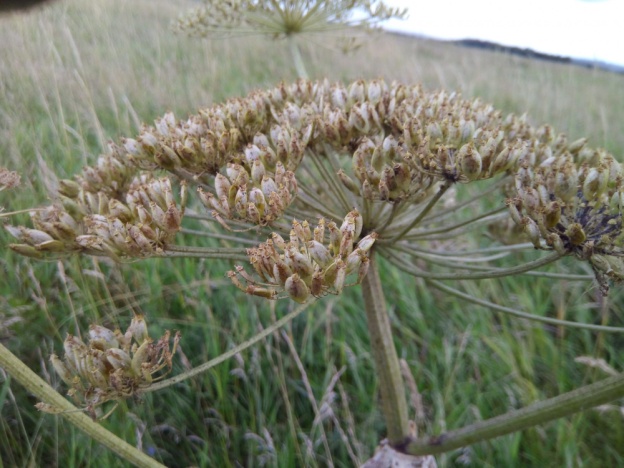 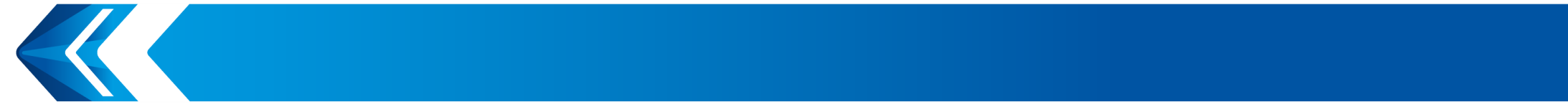 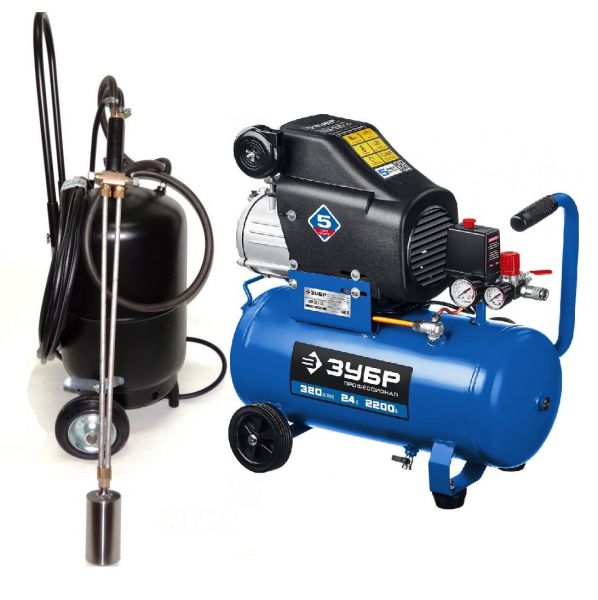 Мы предлагаем новый способ уничтожения борщевика. 
Он заключается в прокаливании верхнего слоя почвы, в котором находится большая часть семян. Данный способ можно применять в комплексе с уже существующими. 
Осенью, после увядания растения и сброса семян борщевиком, предлагается прокаливание верхнего слоя почвы горелкой кровельной жидкотопливной. 
Горелка жидкотопливная, работает на дизельном топливе, по сравнению с газовой горелкой дает более высокую температуру и возможность работать при низких температурах осенью, что увеличивает эффективность сжигания семян борщевика.
Комплект оборудования на жидком топливе с компрессором КЖТ-1-240-24  включает все необходимые составляющие:  компрессор КМП-240-24,  горелка ГГС-ЖТ (60мм), бак для топлива 27л., рукав газо-воздушный 9мм (2х10м),  рукав жидко-топливный 6мм (10м), хомут 10-16мм.
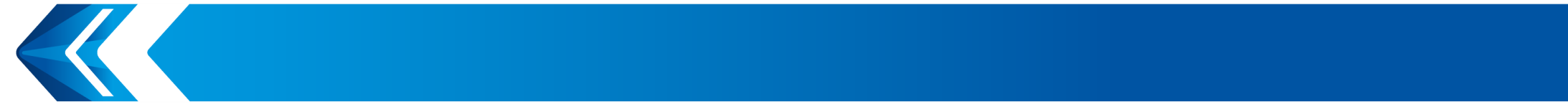 При прокаливании верхнего слоя почвы новые опавшие семена сгорают, а те, что находятся в почве сгорают или, при воздействии высоких температур, повреждаются и теряют всхожесть. Также, при прокаливании почвы, выгорает верхняя часть корней борщевика.
При применении данного способа необходимо соблюдение правил пожарной безопасности. Перед прокаливанием, необходимо огородить обрабатываемый участок, создать минерализованную полосу, согласовать с МЧС.
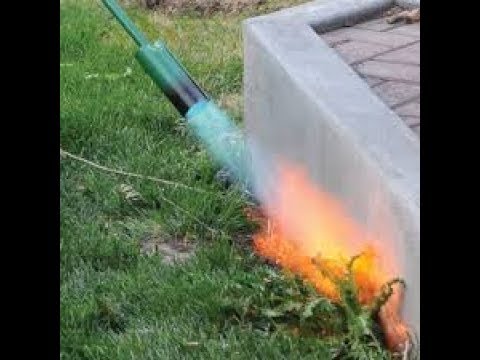 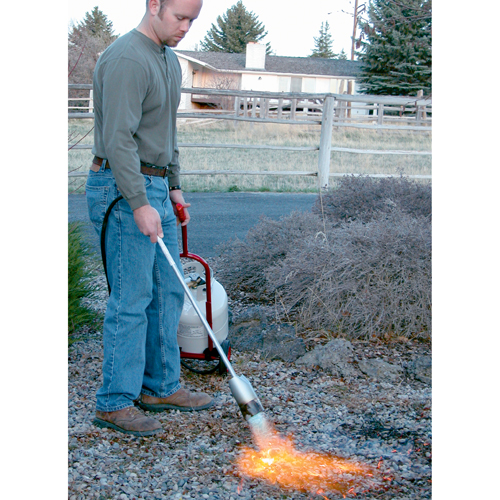 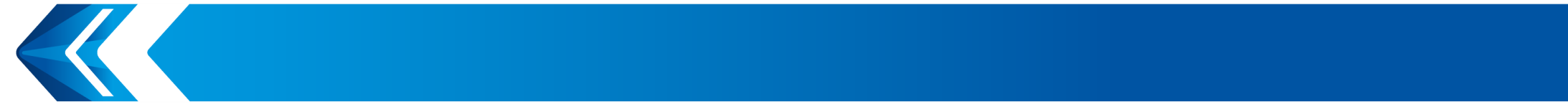 Этапы реализации НТП:
     1 этап – Разработка нового способа уничтожения борщевика  (выполнен).
     2 этап – Поиск финансирования и заинтересованных организаций для проведения экспериментальных работ по практическому применению данного способа (планируется).
     3 этап – Создание комплексного решения проблемы уничтожения борщевика и реализация данного проекта на территории города Вологды (планируется).
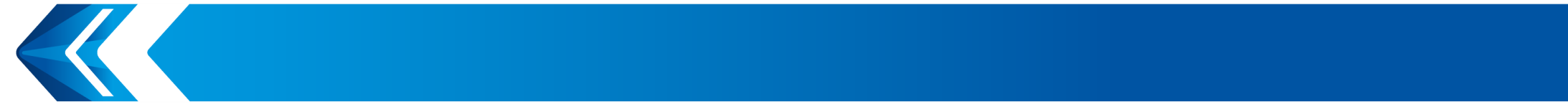 Оценка имеющихся ресурсов для реализации НТП: 
       
Для проведения экспериментальной части:
 необходима закупка оборудования и расходных материалов;
 есть возможность провести исследования по изучению всхожести семян после предлагаемой  обработки;
 квалификация исполнителей позволяет провести данное исследование.
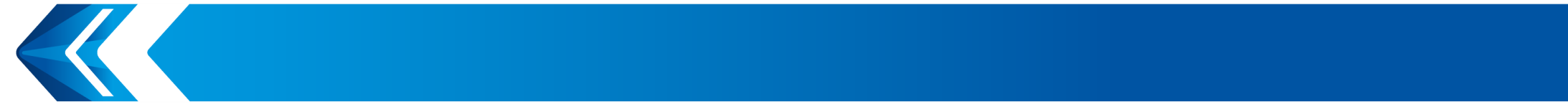 Практическая значимость НТП: 
     
 Значимость данного способа заключается в том, что при такой обработке новые семена, а также те, что остались в почве от предыдущих лет уже не прорастут. Останется только на следующий год или два уничтожить те растения, которые прорастут из оставшихся в почве корней. Таким образом, уменьшится общее время борьбы с борщевиком на конкретной территории.
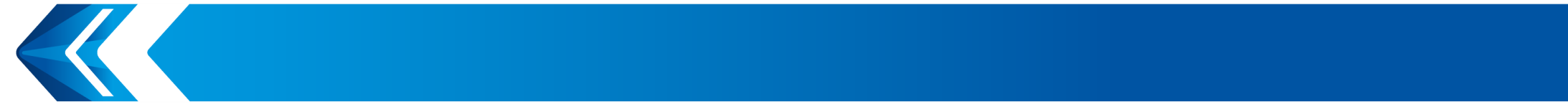 Смета НТП на проведение 2 этапа – проведение экспериментальных работ по практическому применению данного способа.
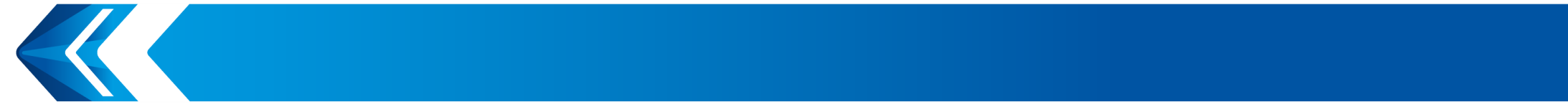 Спасибо за внимание!
Федченко Владимир Александрович, +79814479969,
Федченко  Елена Ивановна, ellenn08@yandex.ru, +79110497668